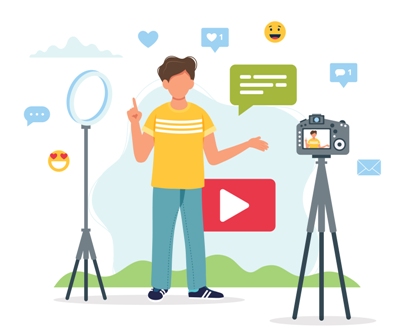 Региональное объединение учителей-блогеров
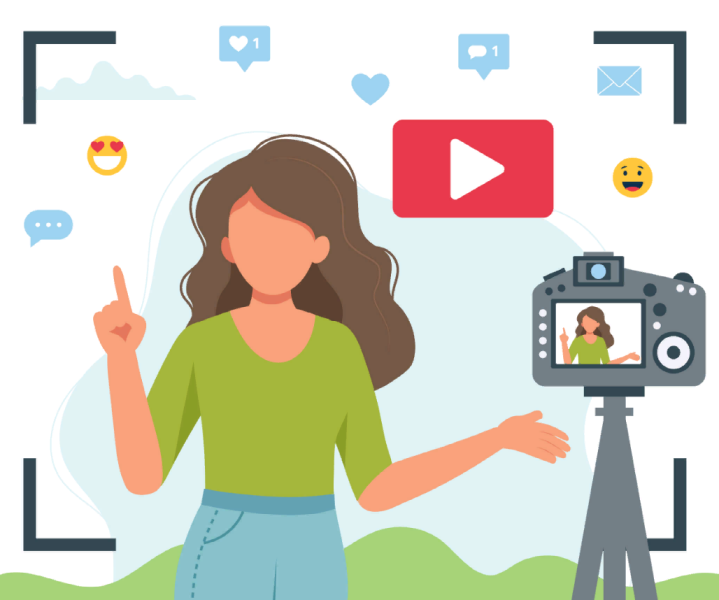 Муниципальное общеобразовательное учреждение 
«Средняя школа № 70»
г. Ярославль
[Speaker Notes: Добрый день! Представляем вашему вниманию проект…Региональное объединение учителей-блогеров..]
Актуальность
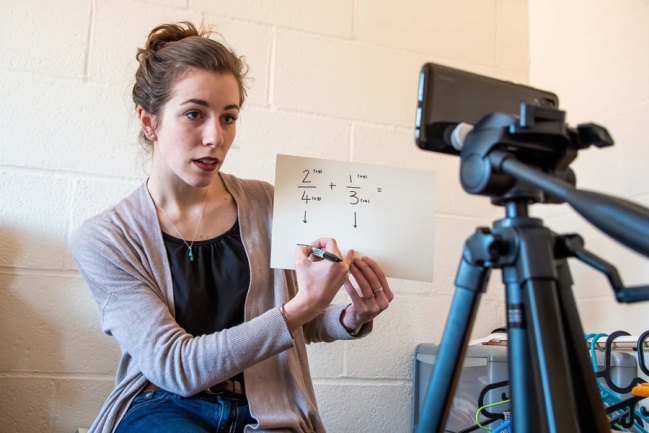 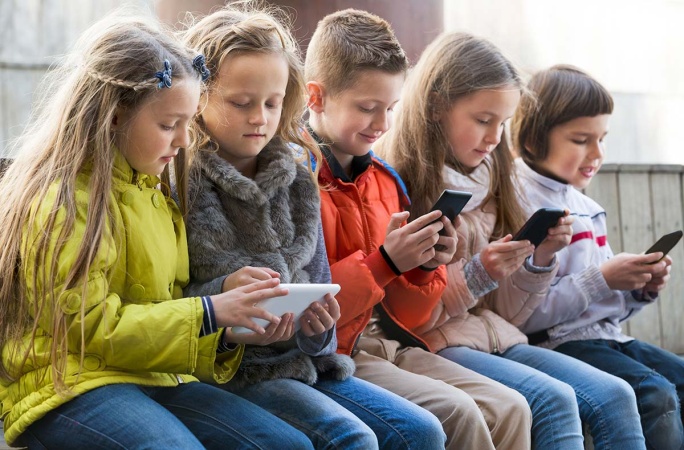 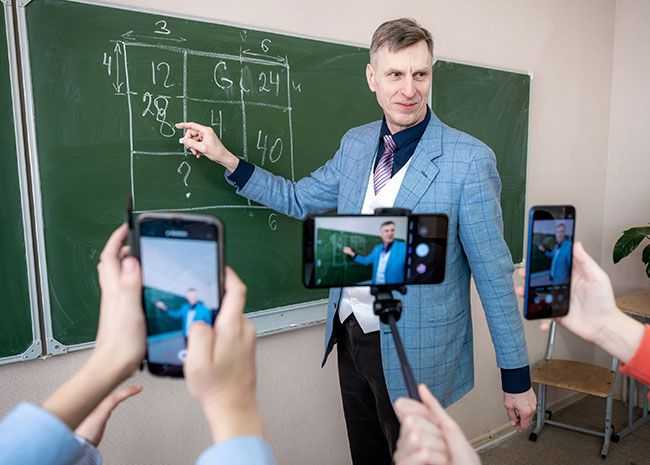 VS
В соцсетях
С образовательным 
контентом
Не часто в ИНЕТЕ
Без интернета
Часто в ИНЕТЕ
[Speaker Notes: Стремительное развитие инфоромационно-коммуникационных технологий приводит к острой дискуссии о месте и роли социальных сетей в современной образовательной деятельности. Школьники, являясь представителями нового поколения, чутко реагируют на многие новинки в сфере интернет - и компьютерных технологий. С другой стороны всё еще большое количество учителей используют интернет в личных, не образовательных целях. Объединить образовательный контент, учеников, родителей поможет учитель, использующий мощный потенциал интернета, в нашем случае – учитель-блогер.]
ИННОВАЦИОННЫЙ ПОТЕНЦИАЛ
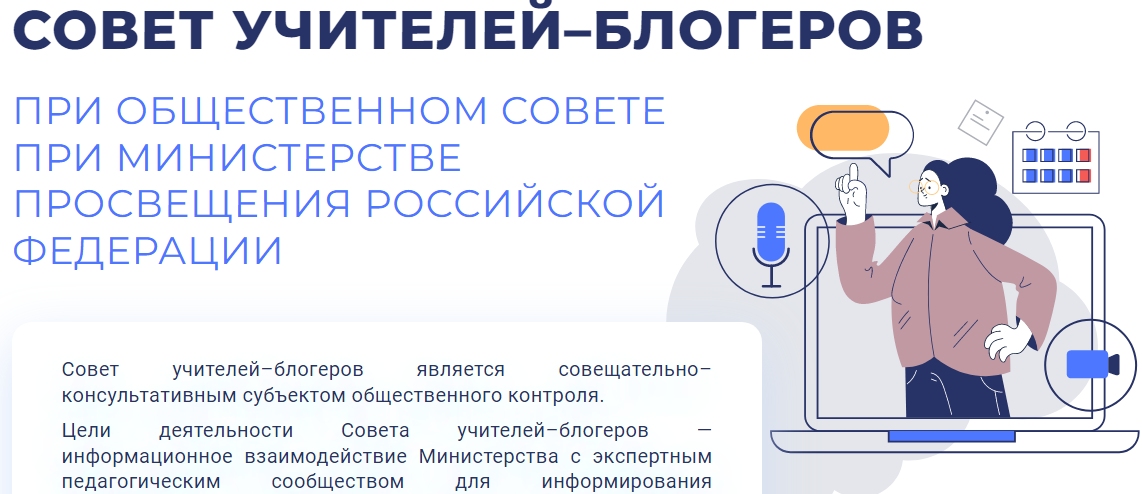 Миссия учителей-блогеров – показать учителям и всему школьному сообществу, что медиапространство – это пространство, где можно обмениваться идеями, вдохновляться, повышать свои навыки, показать учителям как жить в медиапространстве и делать это качественно, с положительными результатами для себя.
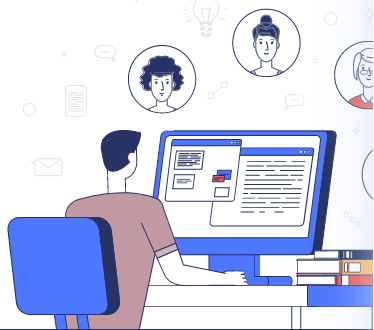 Формирование общественного объединения учителей-блогеров, работающих в школах Ярославской области
[Speaker Notes: Именно поэтому, Общественный совет при Министерстве просвещения Российской Федерации одобрил инициативу по созданию при ведомстве Совета учителей-блогеров, в который вошли практикующие педагоги, активно ведущие образовательные аккаунты в социальных сетях и имеющие в них обширную аудиторию, в том числе учитель экономики школы 70 Андрей Александрович Сметанников. Одно из направлений деятельности Совета при Министерстве Просвещения – создание в регионах региональных координационных советов учителей-блогеров.]
Цель проекта
Создание и развитие объединения учителей-блогеров 
Ярославской области
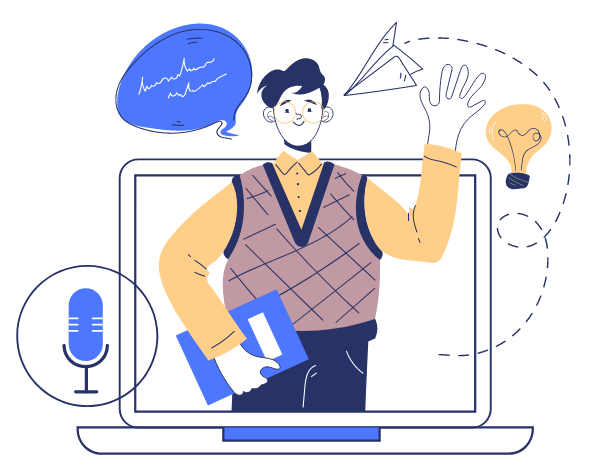 ЗАДАЧИ проекта
Разработать положение об объединении                         учителей-блогеров Ярославской области
Провести мероприятие по выявлению и вовлечению в совместную деятельность учителей-блогеров Ярославской области
Создать объединение, его актив учителей-блогеров Ярославской области и разработать кодекс учителя-блогера
Создать онлайн площадку учителей-блогеров Ярославской области
Разработка нормативной базы
Выявление учителей-блогеров
Создать объединение и актив учителей-блогеров
Создать онлайн площадку учителей-блогеров Ярославской области
Реализуемость проекта
Положения о мероприятии учителей-блогеров
PR-кампания
Проведение конкурса/фестиваля учителей-блогеров
Положение об объединении учителей-блогеров
Ведение блога объединения учителей-блогеров
Подготовка предложений по созданию координационного Совета учителей-блогеров ЯО и перспективному плану его работы
Создание актива учителей-блогеров
Разработка активом учителей-блогеров кейса взаимодействия учителя-блогера с родительской общественностью
Разработка кейса взаимодействия учителя-блогера с педагогическим сообществом
Разработка кейса взаимодействия учителя-блогера с ученическим сообществом
Проведение открытой презентации деятельности объединения учителей-блогеров в рамках деятельности РИП
Январь 2023
Декабрь 2023
[Speaker Notes: Дорожная карта реализации проекта схематично представлена на слайде, конечным продуктом станет созданный актив учителей-блогеров, который подготовит предложения по созданию координационного Совета учителей-блогеров  Ярославской области]
Цель 
Создание общественного объединения учителей блогеров в Ярославской области
Общественное объединение при Департаменте образования ЯО
Учителя блогеры
Ярославской области
Целевая аудитория
Ученики 
Учителя
Родители
[Speaker Notes: Как будет реализовываться проект.
Что мы видим на страницах учителей в соцсетях? 
По факту, мы видим различные новости, чаще не образовательного характера. Многие учителя, сейчас зарегистрированы в социальных сетях и некоторые из них ведут активно свою страницу, а именно БЛОГИ. Это новый инструмент, который можно использовать в образовательных и воспитательных целях. 
Задача нашего проекта объединить активных учителей-блогеров и тех, кто хотел бы ими стать в региональное сообщество и научить основам ведения блогов. И мы получим уникальный контент, где осуществляется просветительская деятельность в социальных сетях. Поэтому существует необходимость создания общественного объединения учителей блогеров в Ярославской области.]
Целевая аудитория
Ученики 
Учителя
Родители
Общественное объединение при департаменте образования ЯО
Выявление учителей – блогеров из муниципальных районов ЯО
Выявление учителей блогеров из муниципальный районов

Социальные сети
Анонс создания общественного объединения
Рассылка на почты образовательных организаций
Учителя блогеры
Ярославской области
[Speaker Notes: Если конкретно, то, необходимо выявить учителей – блогеров из образовательных организаций г.Ярославля и Муниципальных районов ЯО через анализа социальных сетей в VK, различными анонсами создания общественного объединения, рассылкой на почты образовательных организаций и др. Таким образом сможем охватить наибольшее количество образовательных организаций в ЯО и выявить учителей – блогеров. На данный момент времени, многие учителя используют в своей работе различные онлайн-платформы и площадки, а если создать (объединить) команду единомышленников, которые создадут уникальный образовательный и воспитательный контент, то сможем охватить наибольшее количество учеников, учителей, родителей всего региона.]
Осуществление координации членом Совета учителей-блогеров при Министерстве Просвещения РФ и директорами школ №70, №43
Осуществление взаимодействия с учителями-блогерами из муниципальных районов ЯО

Создание группы в VK и Telegram-канала 
Разработка план-контента для общих публикаций на страницах социальных сетей и групп в Вконтакте
Проведение образовательных акций, мастер – классов и семинаров
Запуск Challenge на личных страницах в социальных сетях
Общественное объединение при департаменте образования ЯО
Выявление учителей – блогеров из муниципальных районов ЯО
Учителя блогеры
Ярославской области
Площадки
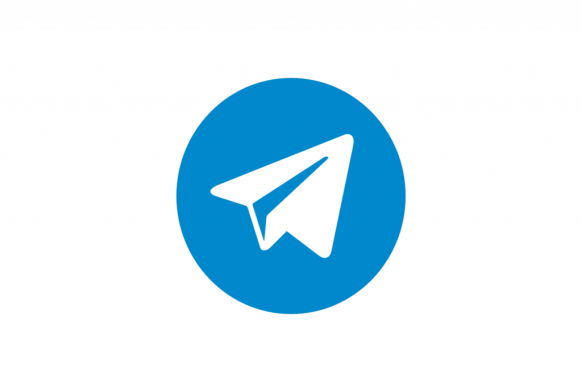 Осуществление взаимодействия с учителями-блогерами из муниципальных районов ЯО
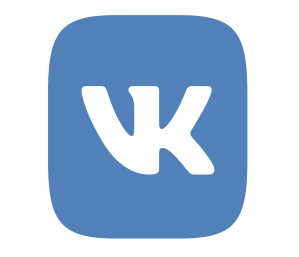 [Speaker Notes: Взаимодействие с учителями-блогерами будет осуществляться через 
Создание группы в VK и Telegram-канала 
Разработка план-контента для общих публикаций на страницах социальных сетей и групп в Вконтакте
Проведение образовательных акций, мастер – классов и семинаров
Запуск Challenge на личных страницах в социальных сетях
Таким образом, расширяя охваты мы сможем добиться наибольшего охвата в социальных сетях, которые непосредственно окажут влияние на учеников, учителей и родителей. 


Практически все учителя зарегистрированы в социальной сети VK, т.к. – это наиболее распространенная отечественная площадка, которую используют практически все. Для того, чтобы создать уникальный образовательный контент, необходимо осуществить взаимодействие выявленных учителей-блогеров между собой, под контролем члена Совета учителей блогеров при Министерстве Просвещения РФ и Директорами школ №70, №43 ЯО. Для осуществления просветительской деятельности в социальных сетях, целесообразно использовать Отечественные площадки для публикации образовательного контента: Вконтакте, Телеграм. В обязательном порядке, будет разработан план-контент для общих публикаций на страницах социальных сетей и групп в VK. Проведение образовательных акций, мастер – классов, семинаров и запуск Challenge на личных страницах в социальных сетях.]
Осуществление координации членом Совета учителей-блогеров при Министерстве Просвещения РФ и директорами школ №70, №43
Общественное объединение при департаменте образования ЯО
Результат

Осуществление просветительской деятельности в сети – Интернет
Взаимодействие образовательных организаций в ЯО
Использование нового цифрового инструмента «Блогинг» в образовательном процессе
Развитие медиакомпетенций у педагогов 
Повышение имиджа профессии  - Учитель
Описание методики работы                        учителя-блогера
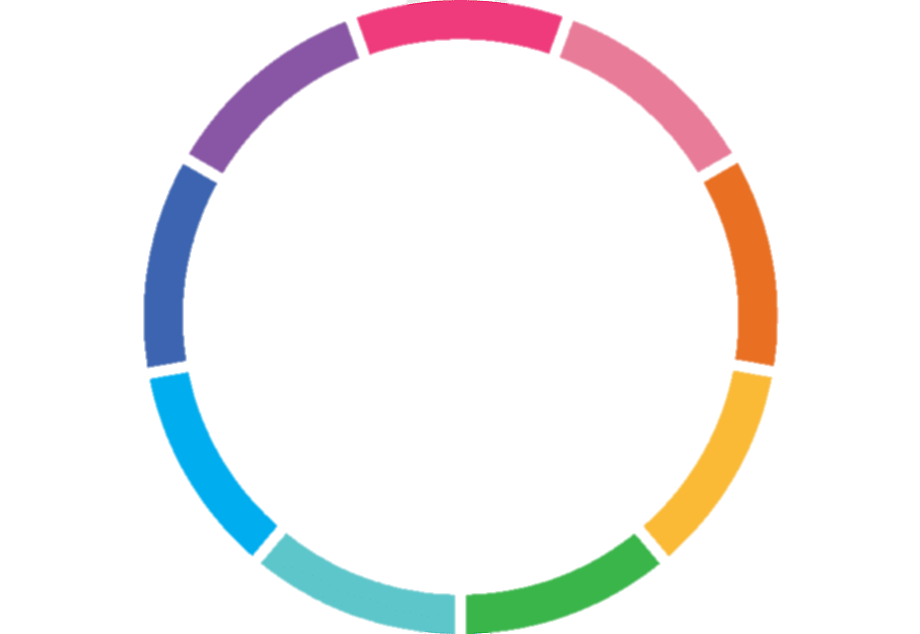 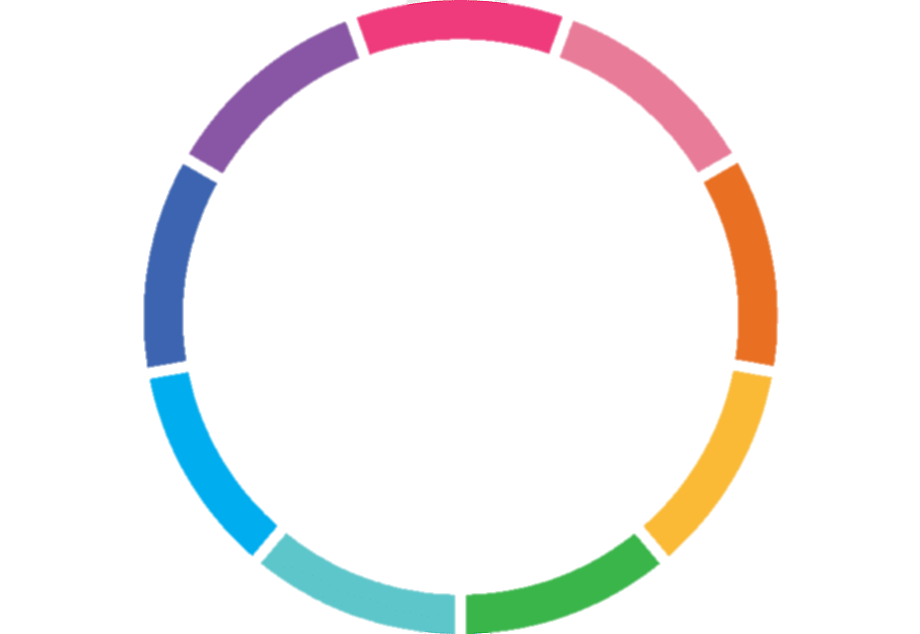 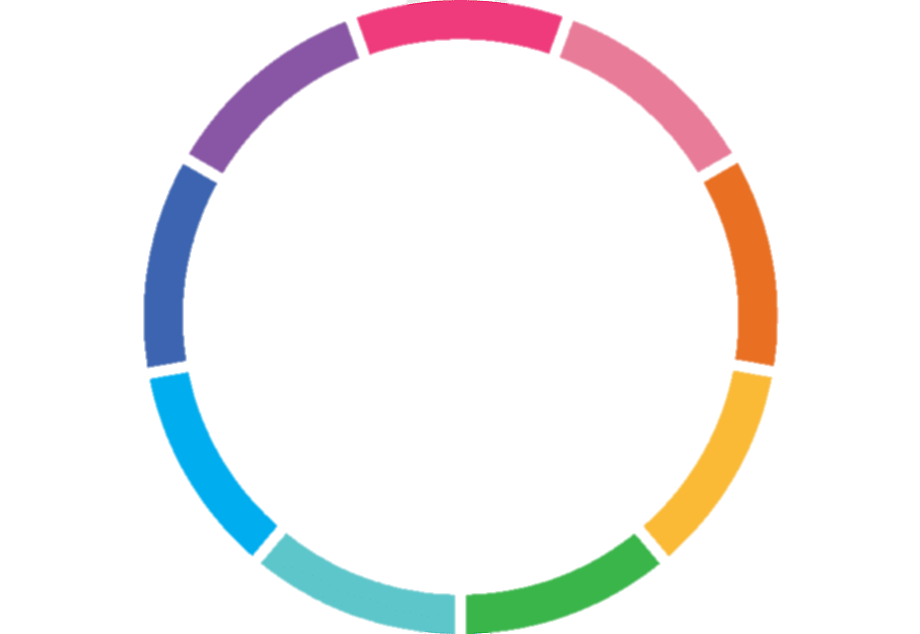 Выявление учителей – блогеров из муниципальных районов ЯО
Учителя блогеры
Ярославской области
Осуществление взаимодействия с учителями-блогерами из муниципальных районов ЯО
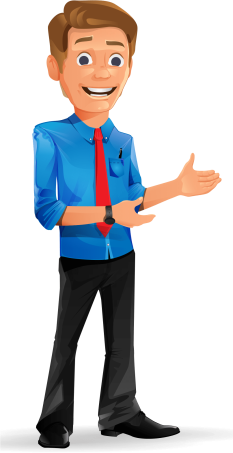 Публикация контента для целевой аудитории: 
Ученики
Учителя
Родители
[Speaker Notes: При осуществление системной просветительской работы учителей – блогеров в социальных сетях мы сможем добиться следующих результатов:
Взаимодействие образовательных организаций в ЯО
Использование нового цифрового инструмента «Блогинг» в образовательной деятельности
Развитие медиакомпетентности у педагогов 
Повышение имиджа профессии  - Учитель
Описание методики работы учителя-блогера]
ОРГАНИЗАЦИИ – СОИСПОЛНИТЕЛИ
Муниципальное общеобразовательное                                      учреждение «Средняя школа № 43                                                              им. А.С. Пушкина с углубленным                                                                       изучением немецкого языка»

Опыт работы
ФИП  «Трансфер технологий непрерывного профессионального развития педагогов «Школа роста»: от профессионального самоопределения школьника до педагога-исследователя»
МРЦ «Сетевое взаимодействие педагогов образовательных организаций как условие формирования функциональной грамотности школьников»
МИП «Организация деятельности муниципальной сети психолого-педагогических классов»
МИП «Педагогические практики реализации обновленных ФГОС НОО, ФГОС ООО в общеобразовательных организациях города Ярославля» - региональный проект "Цифровая образовательная среда" (Национальный проект "Образование") 
МРЦ «Сопровождение профессионального самоопределения обучающихся» 
МИП «Совершенствование организационно - педагогических условий формирования экологической культуры средствами сетевого взаимодействия участников образовательного процесса ОО»
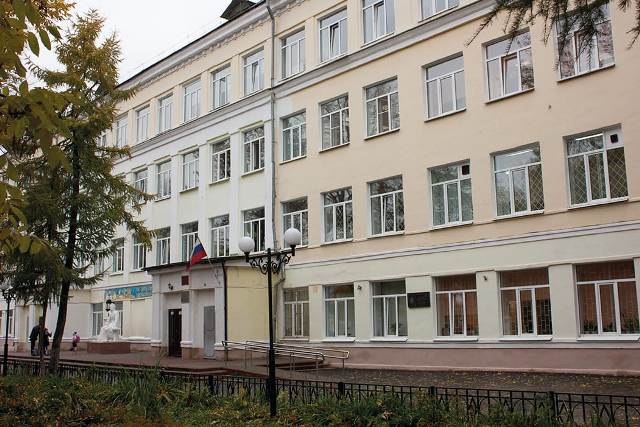 [Speaker Notes: Соисполнителем проекта является команда педагогов средней школы № 43 г. Ярославля
В настоящее время школа ведет активную образовательно-просветительскую деятельность в социальных сетях, обеспечена кадрами, желающими транслировать опыт работы в интернет пространстве, является ФИП, Трансфер технологий непрерывного профессионального развития педагогов «Школа роста»: от профессионального самоопределения школьника до педагога-исследователя», одним из результатов работы площадки должен стать блог учителя-исследователя.]
Возможные риски
Изменение в концепции развития образования: отсутствие востребованности работы совета учителей-блогеров при Министерстве Просвещения
Малое количество учителей-блогеров (не из всех муниципальных районов есть представители), откликнувшихся на участие в работе объединения учителей-блогеров 
 Недостаток времени – неполный объем реализации проекта
 Большая учебная нагрузка – неполный объем реализации  проекта
[Speaker Notes: Все представленные продукты проекта могут быть использованы в практике работы образовательных организаций но, возможны риски:    

Презентация положительного опыта деятельности регионального объединения учителей-блогеров в Совете учителей-блогеров при Министерстве Просвещения позволит другим регионам использовать опыт деятельности учителей Ярославской области.]
мониторинг реализации инновационного проекта
Средняя школа № 70
Директор школы Быкова Елена Михайловна
e-mail: yarsch070@yandex.ru

Средняя школа № 43 имени А.С. Пушкина
Директор школы Табунова Татьяна Александровна
e-mail: yarsch043@yandex.ru
[Speaker Notes: Как сказал Иоган Вольфган Гете: кто хочет многого достичь – ставит высокие цели]